Organisatorische & Facilitaire Zaken
Seizoen 2022-2023
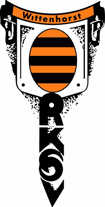 Uitgifte kleding
Wilma Seuren
Bestuurslid facilitaire zaken
Dezeree Verheijen
Bestuurslid organisatorische zaken
William Lensen
Trainingen
Velden
Ballen
Kleedlokalen
Kleding
Teamindeling
Wedstrijden
Scheidsrechters
Toernooien
Hoofdcoördinator 
organisatorische zaken jeugd
Jeroen Hesen
Hoofdcoördinator 
facilitaire zaken jeugd
John Peeters
Coördinator scheidsrechters
Erik Hendrix
Coördinator JO19/17
Rob de Vries
Coördinator senioren 
lagere elftallen 
Lei vd Bekerom
Planning velden/lokalen:
ma t/m vr: Henk Meijers
za: wedstrijdsecretariaat jeugd
zo: wedstrijdsecretariaat senioren
Coördinator JO15/13
Renate Burgers
Wedstrijdsecretariaat
Frank Gelden + Daan Driessen
Wedstrijdsecretariaat senioren 
Mart Thijssen
Sleutelbeheer
Mart Thijssen
Coördinator JO12/11
Henk Hoeijmakers
Coördinator toernooien
Margriet Bergmans
Scheidsrechters senioren 
lagere elftallen
Lei vd Bekerom
Beheerder Sportlink
Wedstrijdzakenapp/Voetbal.nl
Rob van der Sterren
Coördinator JO10/9
Michel Vonk
Tecnhische ondersteuning  JO17/15/13
Henk Stiphout
Ledenadministratie
Wim Moorman
Coördinator JO8/7
VACATURE
Michel Vonk waarnemend